CCG & Math Pathways
Jonathan Hull
Assistant Director, Policy & Partnership Development
University System of Georgia
STEM Initiative Meeting, May 18, 2017
Complete College Georgia
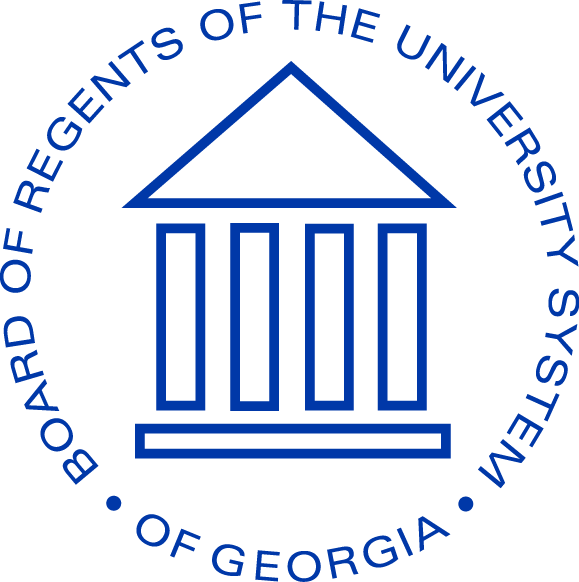 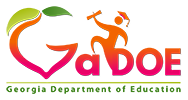 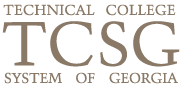 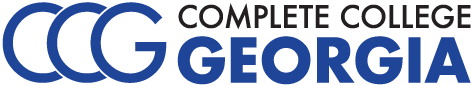 [Speaker Notes: Governor’s initiative since 2012
Partnership with USG, TCSG, and GaDOE
Goal to increase percentage of Georgians with credentials of economic value to 60% by 2025 (most recently 47%)
Continuation of RPG work
Focus on using data to identify points of opportunity]
Math and College Completion
“Mathematics courses are the most significant barrier to degree completion in both STEM and non-STEM fields.”
Karen Saxe and Linda Braddy, A Common Vision for Undergraduate Mathematical Sciences Programs in 2025, Mathematical Association of America, 2015.
Why is CCG Looking at Math?
Momentum
Alignment
Removing barriers
p=mv
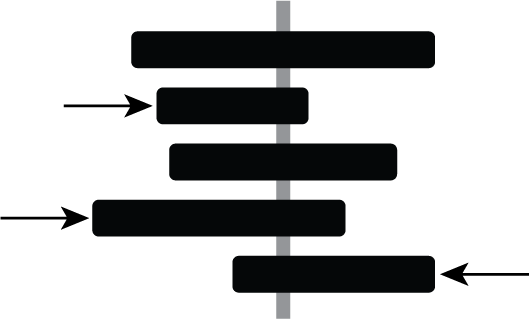 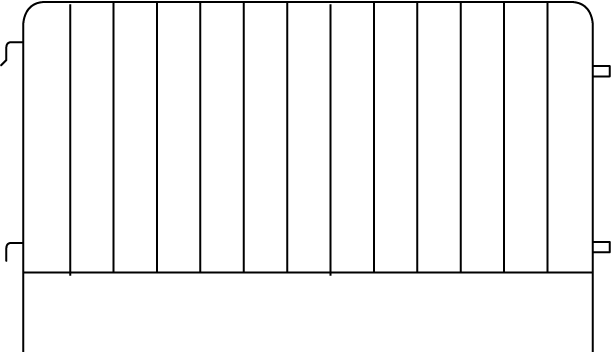 [Speaker Notes: Completing math in the first year of college is a key part of student’s momentum

Aligning math with degree requirements was a key finding of the 2013 USG Math Task Force

Misaligned math is a barrier to student success.]
Background
2013 USG Mathematics Task Force
8 recommendations

#2: “Align gateway mathematics course sequences with academic programs of study. In particular, College Algebra should not be the default class for non-STEM majors.”
Background
2013 USG Mathematics Task Force
“Most students in non-STEM majors would be better served by enrolling in Quantitative Reasoning or Introduction to Mathematical Modeling, possibly followed by a statistics course in Area D (Natural Science, Mathematics, and Technology) of the core curriculum.”
The Algebra Pathway
According to the Mathematical Association of America, the principle purpose of college algebra is to prepare students for pre-calculus and calculus.
Three Math Gateways
MATH 1001 Introduction to Quantitative Reasoning	
MATH 1101 Introduction to Math Modeling
MATH 1111 College Algebra
USG’s Four Math Pathways
For many disciplines, quantitative reasoning or math modeling, perhaps with further study in statistics is the best fit.
STEM
Non-STEM
Guided Pathways
[Speaker Notes: Math pathways are part of a more comprehensive structure to help students on their path to a degree.  Making sure that students take the right math, and take that math course at the right time, is a key part of getting students on a path and making sure they stay on that path.]
STEM Degrees in the USG
Across the System, about 32 percent of all bachelor’s degrees conferred are in STEM fields, an additional 20 percent are in Business.
INTERESTING FACT: Between 2012 and 2016, STEM degrees grew at nearly 3.5x the pace of non-STEM degrees.
[Speaker Notes: Systemwide, USG awarded over 38,500 undergraduate degrees in 2016.  Non-STEM fields accounted for just over 25,000 of these, with the remaining 13,000 (just over 1/3) in STEM fields.  This points to a growth in students needing to take and pass or place out of College Algebra in order to achieve meet their degree plans, but still puts the number of students in this category at less than half of all students.  Business awards account for]
Gateway Math by STEM Status
[Speaker Notes: Quantative Reasoning (MATH 1001) has increased usage across the System, but we are still tracking 77 percent of Non-STEM students into College Algebra.  This may include a number of undeclared students for whom advisors are “keeping options open,” but System data would seem to indicate that]
A wrinkle
Roughly 40 percent of first time freshmen do not take a gateway math. 

(~27 percent place above Gateway and ~13 percent don’t take a math within their first two years)

This makes the correct placement of students into the appropriate math all the more important
Math Course Enrollment
~75% of FTF taking MATH 1111 are non-STEM majors
[Speaker Notes: Looking at USG data, it was clear that College Algebra was the “default” freshmen math.  65% of students start with either College Algebra or higher, even though only 1/3 will go on to a STEM field.  Business accounts for some of this mismatch, but there remains a significant population who enroll in college algebra but who will not continue on to some form of calculus or calculus-based statistics.]
College Algebra = Default Math
College Algebra (MATH 1111) was the most common first math course at 24 USG institutions in Fall 2014.(ranging from 34% to 90% of students taking College Algebra as their first math course depending on the institution)
[Speaker Notes: College Algebra was the most common first math course at 24 USG institutions. More than half of students at Georgia College and UGA pursue math above College Algebra; Nearly all Georgia Tech students do the same. Nearly three fourths of students at Middle Georgia start with Math Modeling, while Nearly a third of Georgia State students begin with this course (GSU’s distribution is the most symmetrical of any institution). More than half of Bainbridge students did not take any math, although the next largest segment was college algebra]
To sum up
40% of students are in College Algebra as their first math
77% of MATH 1111 students are not STEM majors
Pass rates for non-STEM majors in College Algebra are in the upper 50% range.
One in five students who PASS College Algebra go on to take Calculus.
For 75% of USG students, College Algebra is the last math class they will take in college.
Why is this the case?
Students may be advised into College Algebra as a “safe” option.
(e.g., it is guaranteed to “count” even if a student transfers or changes major)
Students may be selecting College Algebra on their own.

(“I’m in college; I’ll take a college math”)
Why is this the case?
Other departments are skeptical of the rigor of non-College Algebra options. 
(“Our students need ’real’ math to succeed.”)
College Algebra is being used as a proxy for filtering out candidates from non-STEM disciplines.
(”Success in college algebra shows students can think.”)
This is a challenge.
This matters because College Algebra is not well aligned to a statistics sequence, which most non-STEM (and many STEM) students will need.
Multi-pronged solution
Advising & Program Maps
Discipline-specific math recommendations (available at completega.org/math-pathways)
Assurance of the rigor of non-College Algebra courses
Research on student outcomes in “other” math courses.
[Speaker Notes: The four challenges we’ve identified have somewhat overlapping solutions. On the left are those that we’ve gotten well underway.  Advising and program maps are in place or being improved at most institution.  We’ve also solicited the discipline RACs for their recommended math courses.  There were very few surprises in this , although a number of ASN and Business programs seem to require college algebra without a subsequent course for which it is a prerequisite.  Notably, we aren’t sure that this is policy compliant.

On the right are the areas in which we are moving into, and are somewhat related.  We need your help to assure and convince faculty in non-math departments of the rigor of the non-college algebra options.  In some ways, the statement that students who don’t pass college algebra won’t pass our upper level courses is likely very true, although mostly because of how students are placed into college algebra and the fact that so many students fail to advance beyond this stage.  Placement practices complicates our research interest, since placement is very often dictated by math skill and not academic interest, with students with the strongest math skills being steered toward college algebra and those with weaker skills being steer into other maths.]
CCG Math Pathways Resources
Completega.org/math-pathways
[Speaker Notes: As noted, Dr. Barbara Brown has toiled to college math recommendations for each disciplinary group and we’ve posted them on our website as a resource for advisors and students (mostly advisors, really).  There are also a host of other resources avaialble]
Thank you
Jonathan.Hull@usg.edu